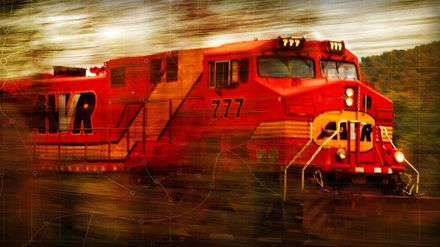 Our Unstoppable God
Acts 12:1-24
Dr. Rick Griffith • Crossroads International Church SingaporeCICFamily.com • BibleStudyDownloads.org
131e
The Book of Acts in 3 Minutes (TheChurchatBrookHills.mp4)
Jewish Opposition in Acts
Peter & Apostles
5:17-40
Herod & Jews
12:1
Peter & John
4:29
Stephen
6:11–8:3
Saul
9:1-2, 29
[Speaker Notes: “The Persecution of the Church at Jerusalem (12:1–24): The purpose of this section of Acts is to confirm Israel’s rejection of the Messiah. Luke has skillfully woven this theme throughout the entire book and it can be seen up to this point in 4:1–30 (esp. 4:29); 5:17–40; 6:11–8:3; 9:1–2, 29. This animosity of Israel set the stage for the first missionary journey.”

—Stanley D. Toussaint, “Acts,” in The Bible Knowledge Commentary: An Exposition of the Scriptures, ed. J. F. Walvoord and R. B. Zuck, vol. 2 (Wheaton, IL: Victor Books, 1985), 384.]
Jewish Opposition in Acts
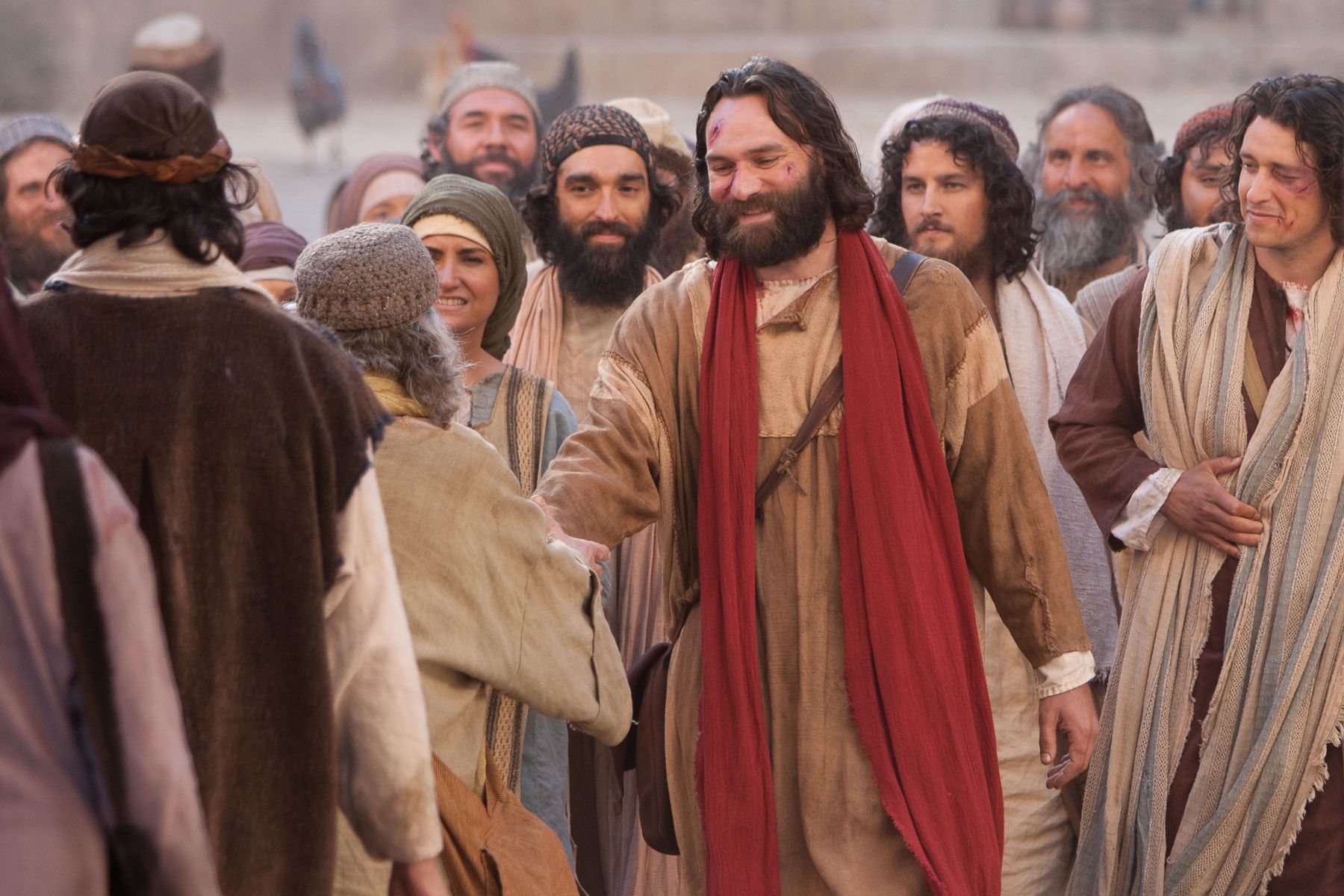 Barnabas & Saul
Famine Gift
11:30
Barnabas & Saul
Famine Gift
12:25
Acts 12:1-24
[Speaker Notes: “The martyrdom of James (12:1–2)… Artfully, Luke contrasted the love of the church at Antioch for the saints at Jerusalem with the coldhearted enmity of Herod and the Jews for the church. The Herod mentioned here is Agrippa I, a ruler popular with the Jews for he was partly Jewish, being of Hasmonean descent. His kingdom covered basically the same area as that of his grandfather Herod the Great. He was known for doing everything possible to curry the favor of the Jews, so he found it politically expedient to arrest Christians and to execute James, the brother of John. Herod Agrippa I died in AD 44.” 

—Stanley D. Toussaint, “Acts,” in The Bible Knowledge Commentary: An Exposition of the Scriptures, ed. J. F. Walvoord and R. B. Zuck, vol. 2 (Wheaton, IL: Victor Books, 1985), 384.]
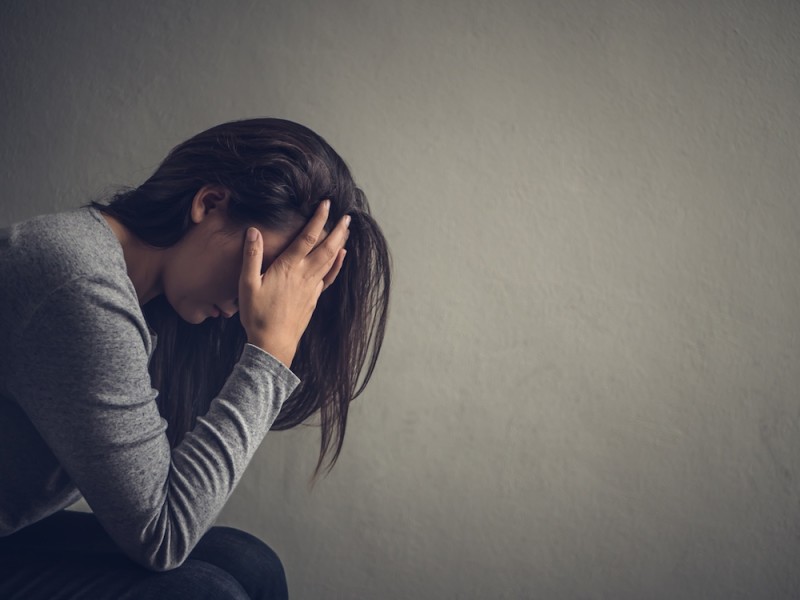 Can God’s plan be stopped?
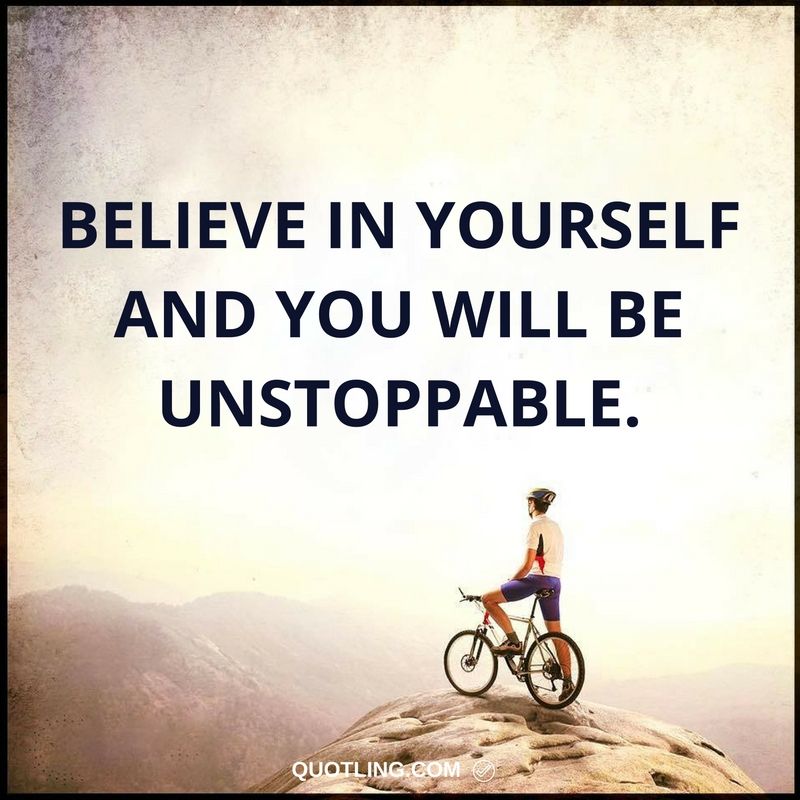 Need
Are you unstoppable?
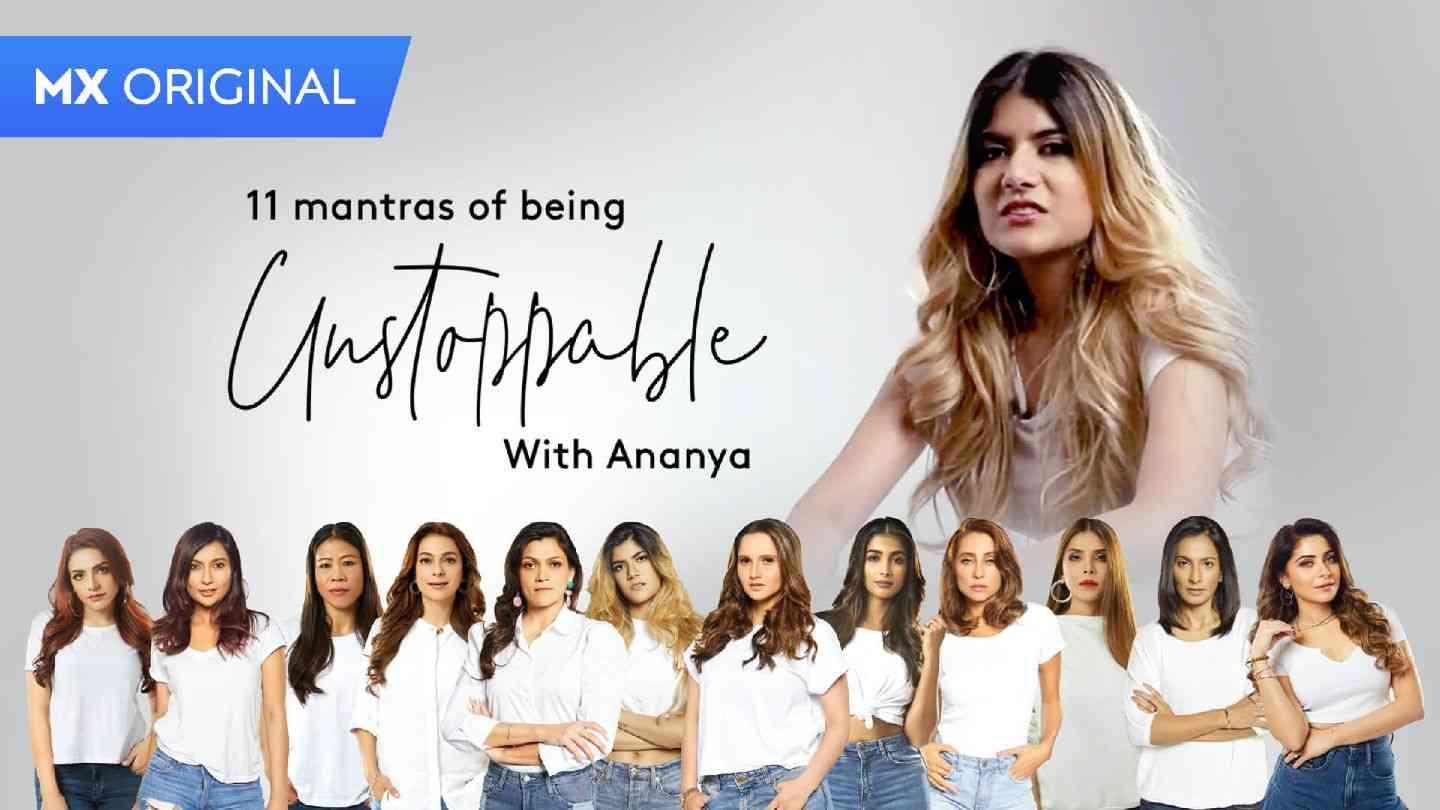 Christian Versions
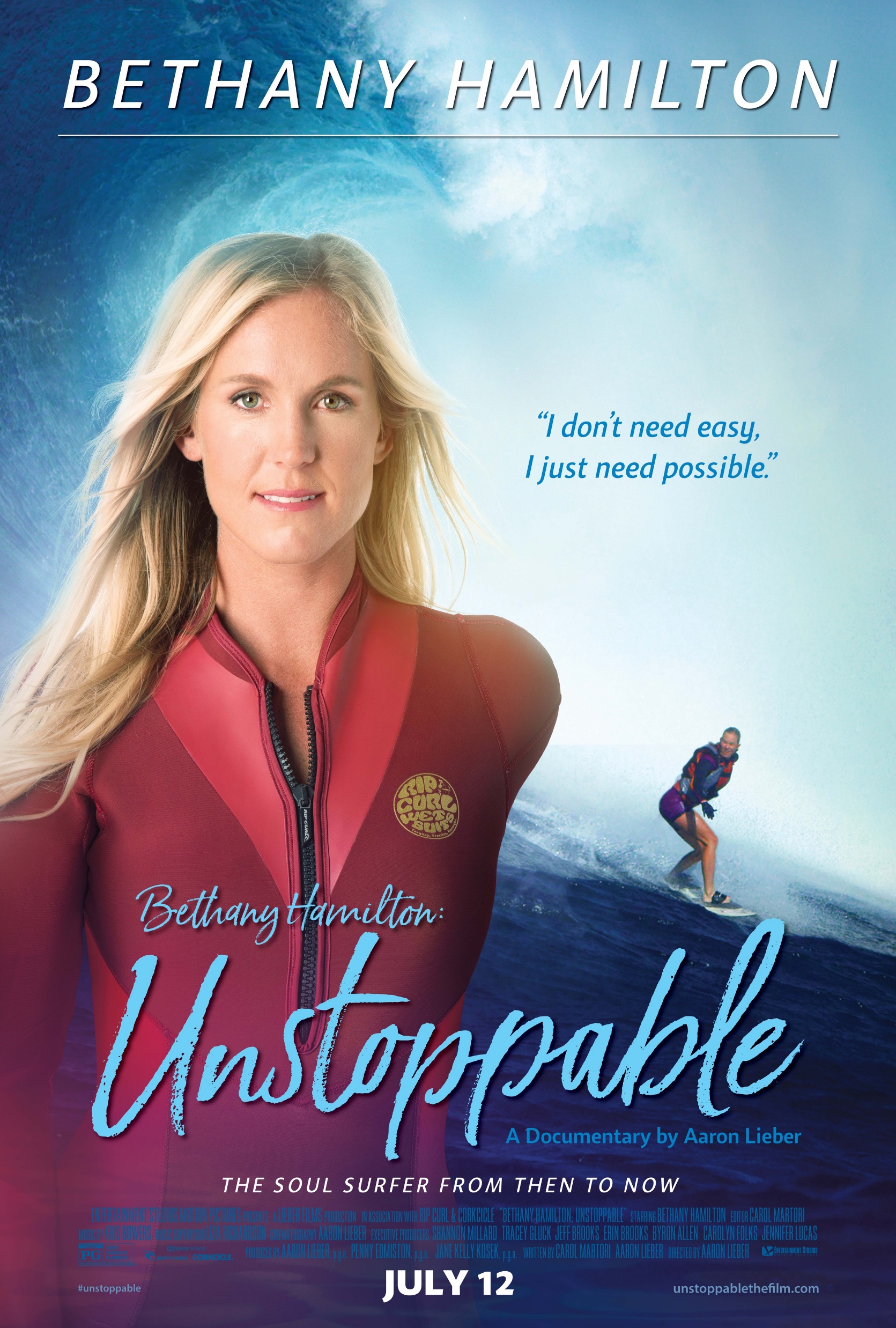 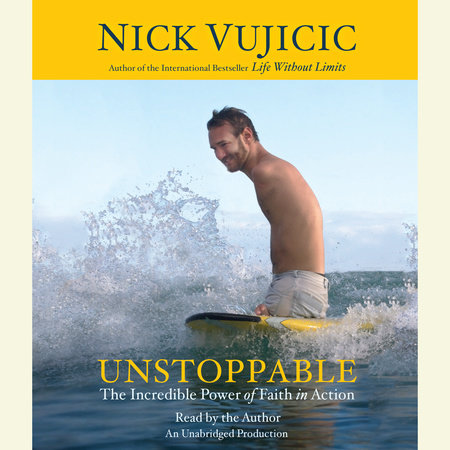 How did the Jews continue to reject the gospel?
Acts 12:1-24
Patterns: Acts 12 & Today
RESULT
REJECTION
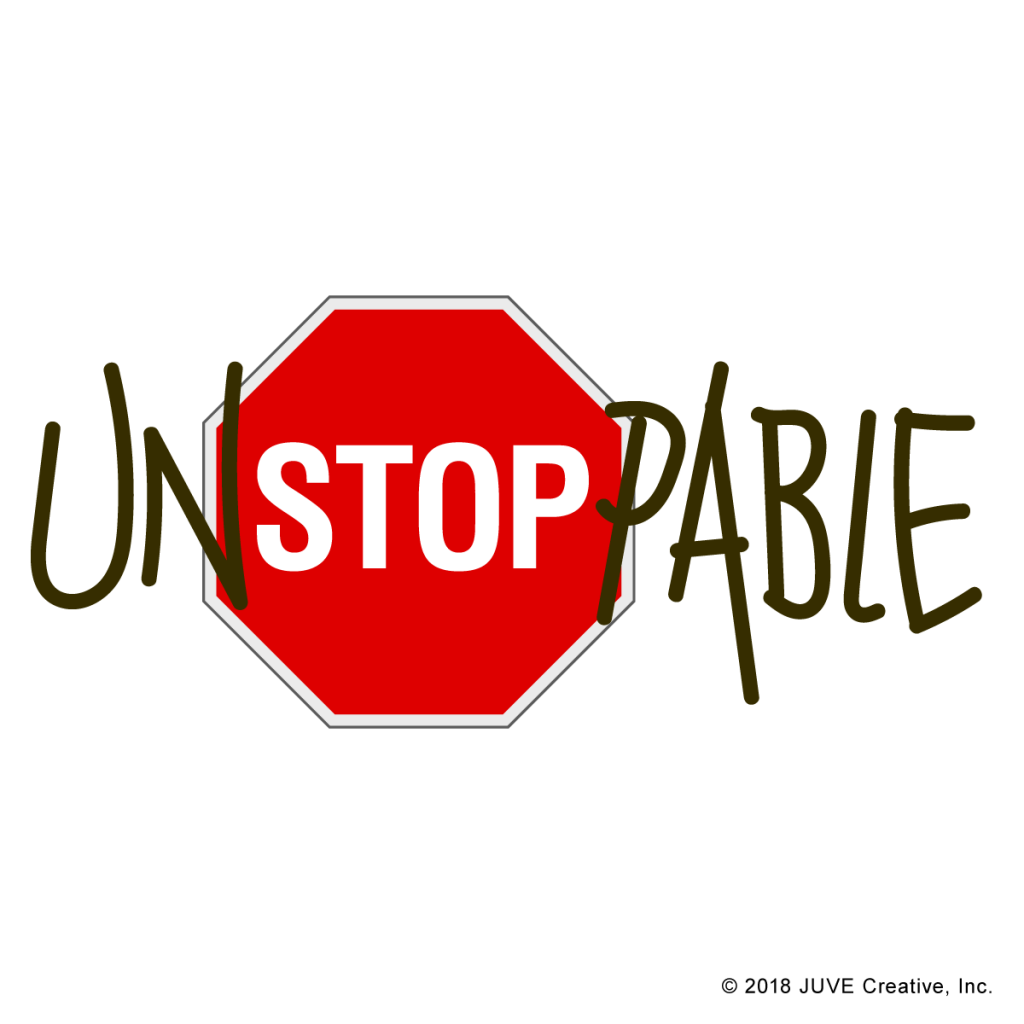 Our
GOD
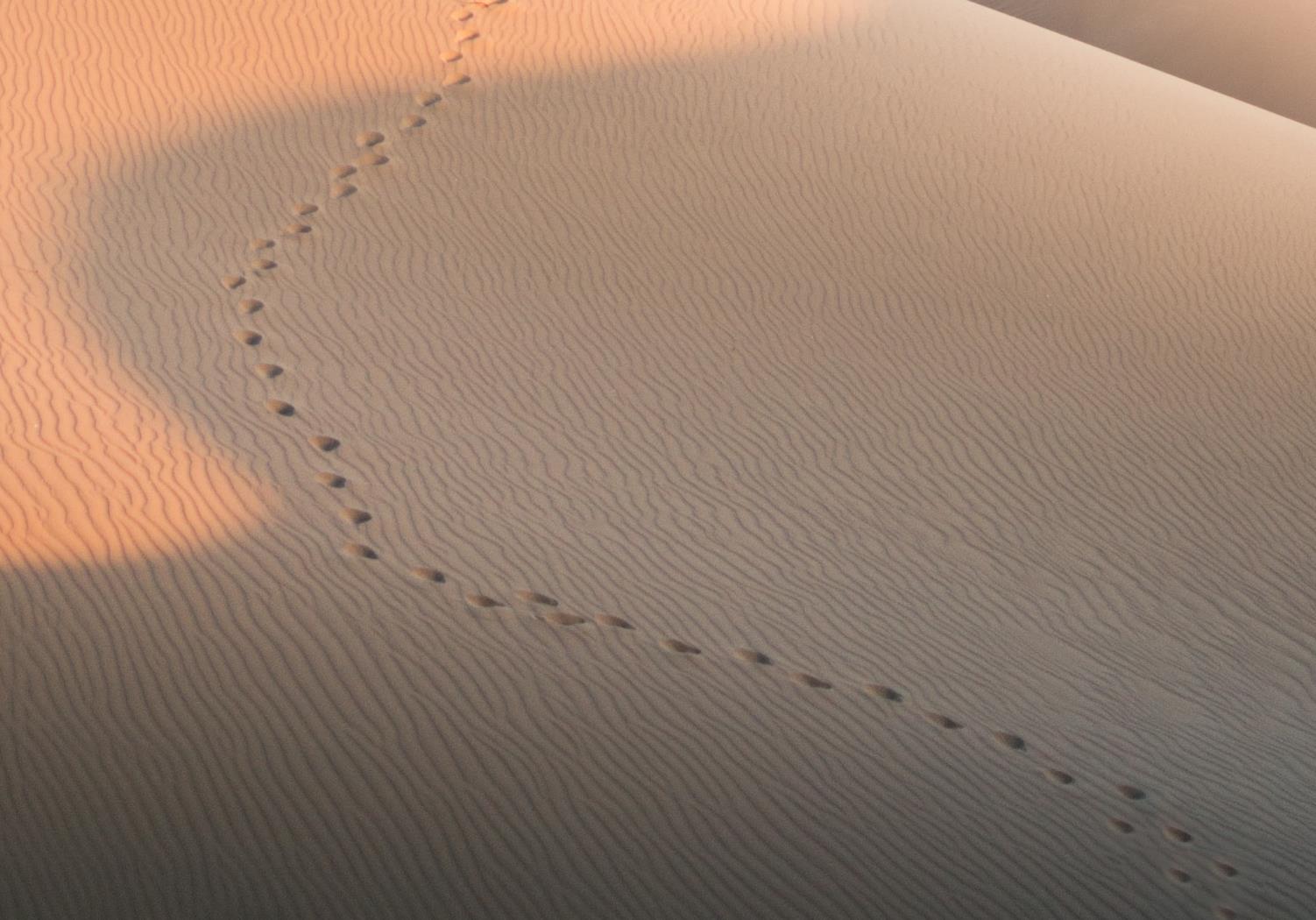 GOOD NE    WS
ON THE MO    VE
God’s work through the early church in
Acts
Herod opposed Christ (Acts 12:1-22)
James 
Murdered
1-2
Jerusalem Church Challenges in AD 44
[Speaker Notes: Herod murdered James (12:1-2).
Herod imprisoned Peter unsuccessfully (12:3-19a).
Herod accepted worship that only God deserves (12:19b-22).]
Jewish Opposition in Acts
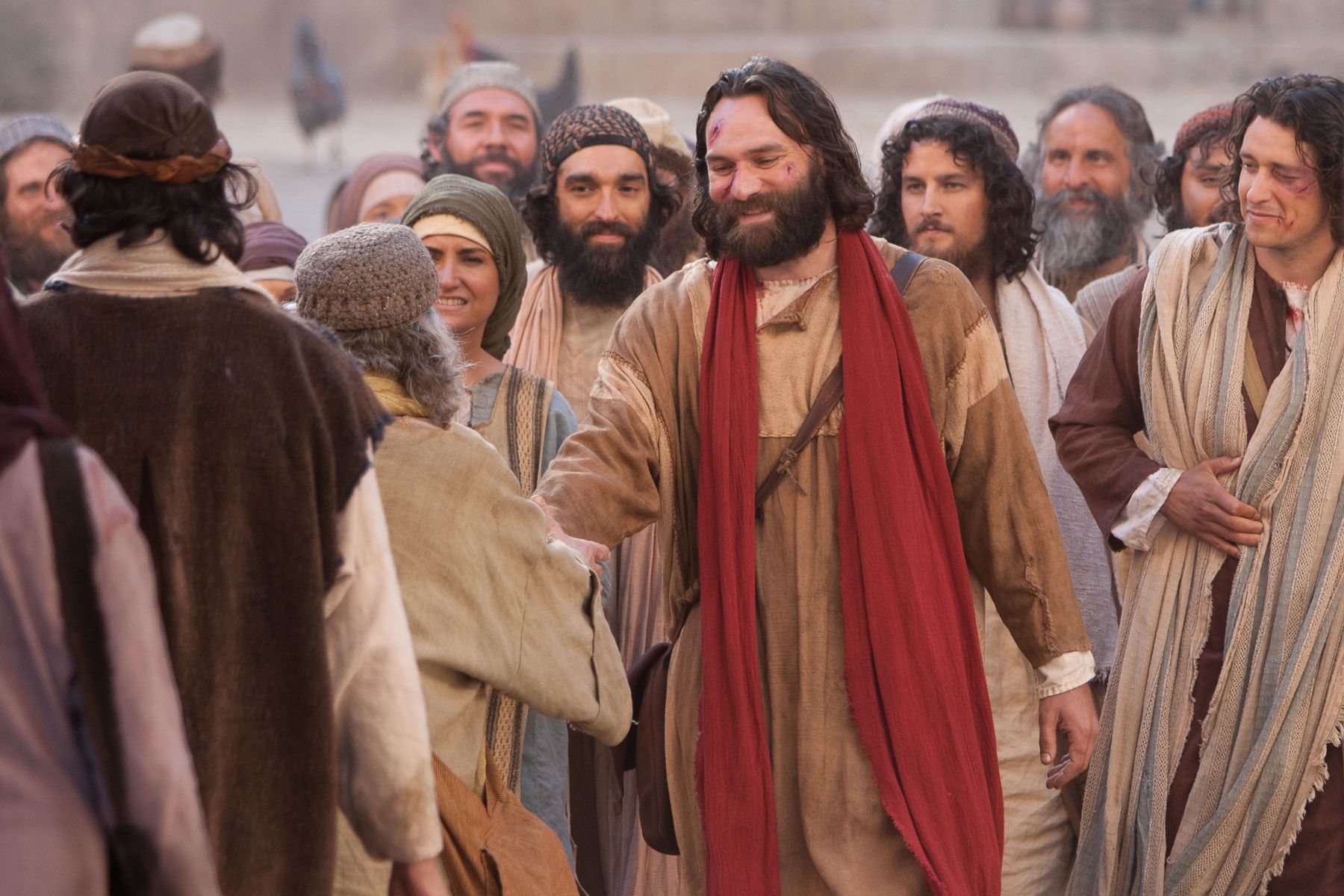 AntiochGentiles
Love
11:30
JerusalemHerod & Jews
Hatred
12:1
[Speaker Notes: “The martyrdom of James (12:1–2)… Artfully, Luke contrasted the love of the church at Antioch for the saints at Jerusalem with the coldhearted enmity of Herod and the Jews for the church. The Herod mentioned here is Agrippa I, a ruler popular with the Jews for he was partly Jewish, being of Hasmonean descent. His kingdom covered basically the same area as that of his grandfather Herod the Great. He was known for doing everything possible to curry the favor of the Jews, so he found it politically expedient to arrest Christians and to execute James, the brother of John. Herod Agrippa I died in AD 44.” 

—Stanley D. Toussaint, “Acts,” in The Bible Knowledge Commentary: An Exposition of the Scriptures, ed. J. F. Walvoord and R. B. Zuck, vol. 2 (Wheaton, IL: Victor Books, 1985), 384.]
Herod opposed Christ (Acts 12:1-22)
James 
Murdered
1-2
Peter  
Imprisoned
3-19a
Herod Worshipped
19b-22
Jerusalem Church Challenges in AD 44
[Speaker Notes: Herod murdered James (12:1-2).
Herod imprisoned Peter unsuccessfully (12:3-19a).
Herod accepted worship that only God deserves (12:19b-22).]
Oppressors
Judged
23
Church
Expanded
24
James 
Murdered
1-2
Peter  
Imprisoned
3-19a
Herod Worshipped
19b-22
God judged Herod but prospered the church
[Speaker Notes: Herod died by being eaten by worms (12:23).
The church grew both in numbers and geographically (12:24).]
Progress Reports
End of the Earth
1:1–6:7
6:8–8:40
Acts 9–28
125
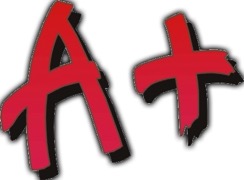 Key Verse:  1:8
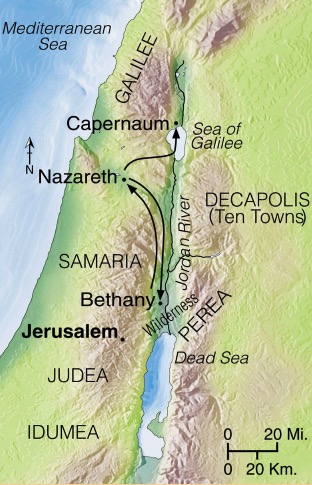 2:47b
6:7
8:40
9:31
12:24
16:5
19:20
28:30-31
Why end this way?
Adapted from Stanley D. Toussaint, BKC; Jeremy Chew, EAST
Main Idea of Acts 12:1-24
God judges oppressors
while expanding his church
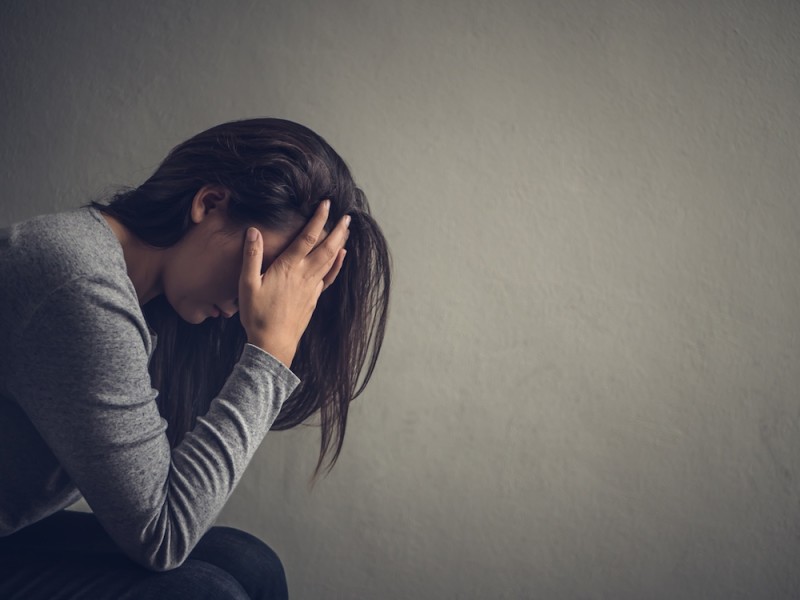 Love the Lord, 
all you godly ones! 
For the Lord protects those who are loyal to him, 
but he harshly punishes the arrogant. 
24 So be strong and courageous, 
all you who put your hope in the Lord! 

(Ps 31:23–24 NLT)
Psalm 31
Ezekiel 37:5
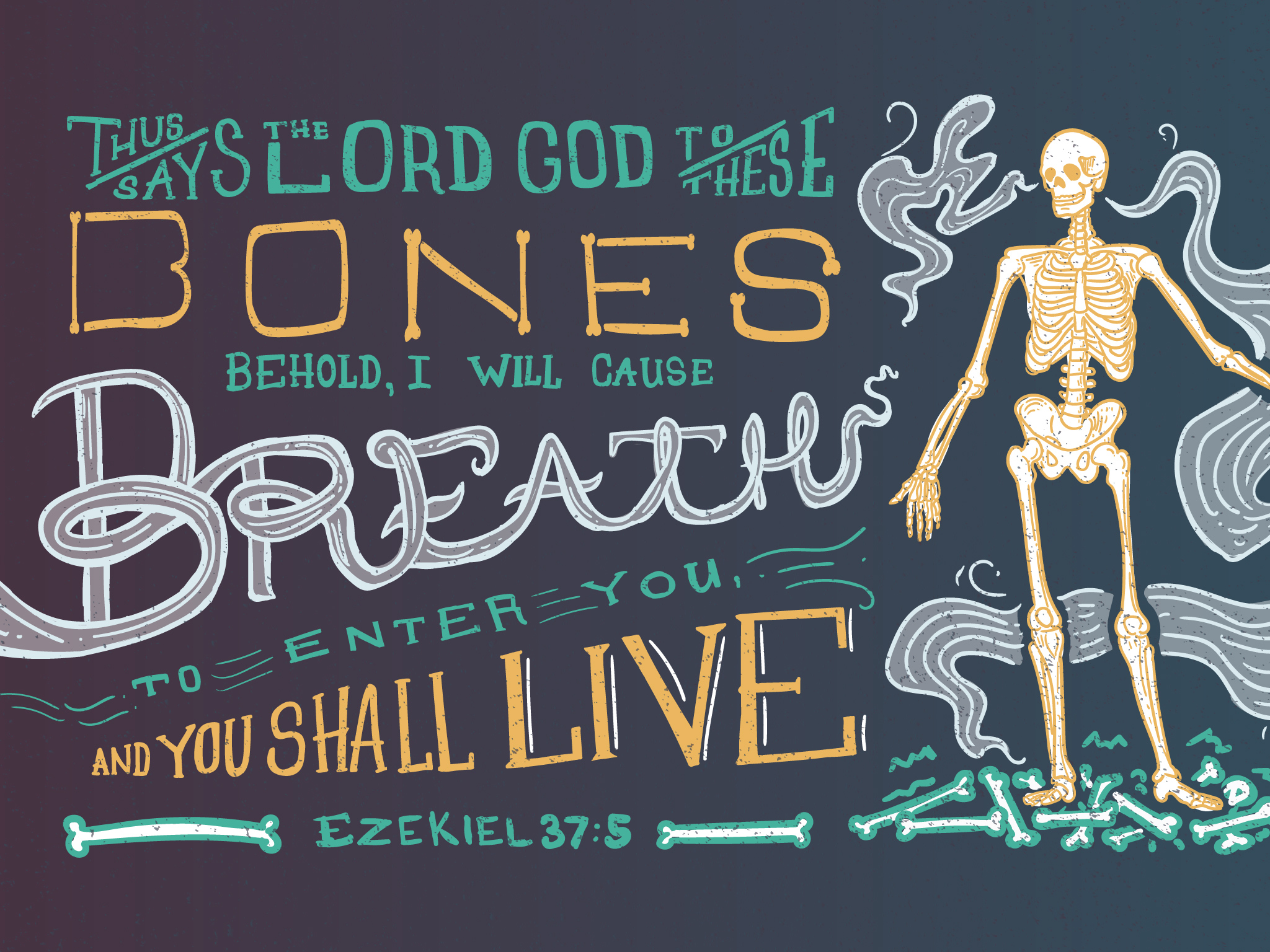 * Don't try that on the final exam
Jews Return in the 20th Century
195b
www.bibleweb.org/ MEastStudies/Sem3.htm
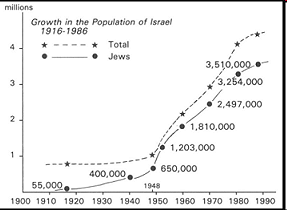 millions
Growth in the Population of Israel
1916-1986
Total
Jews
[Speaker Notes: www.bibleweb.org/ MEastStudies/Sem3.htm]
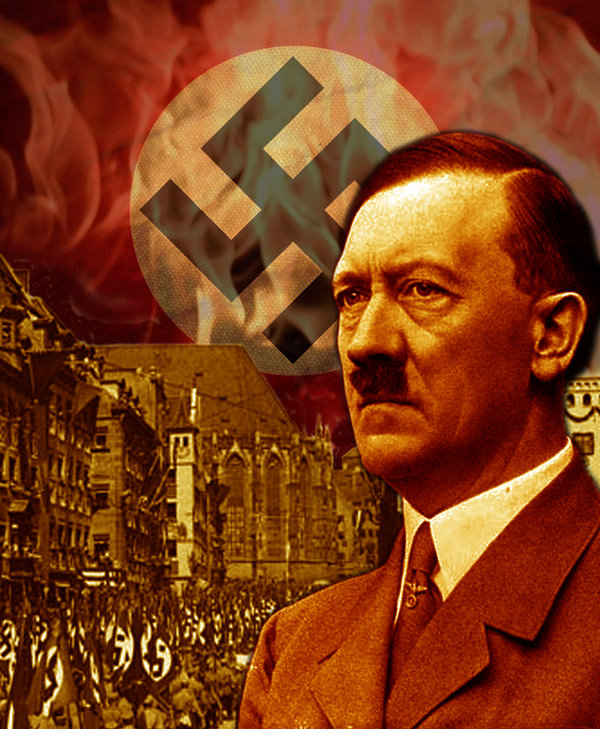 Hitler motivated the Jews to go to their homeland!
Hitler motivated the Jews to go to their homeland!
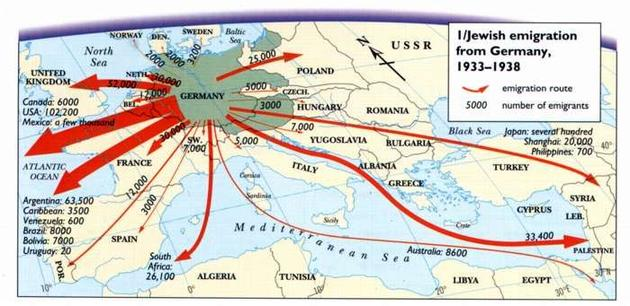 [Speaker Notes: Hitler sought to eradicate the Jews, but God sought to eradicate Hitler. He committed suicide in 1945 and three years later the Jews established their homeland in Israel!]
Paul’s Thorn in the Flesh
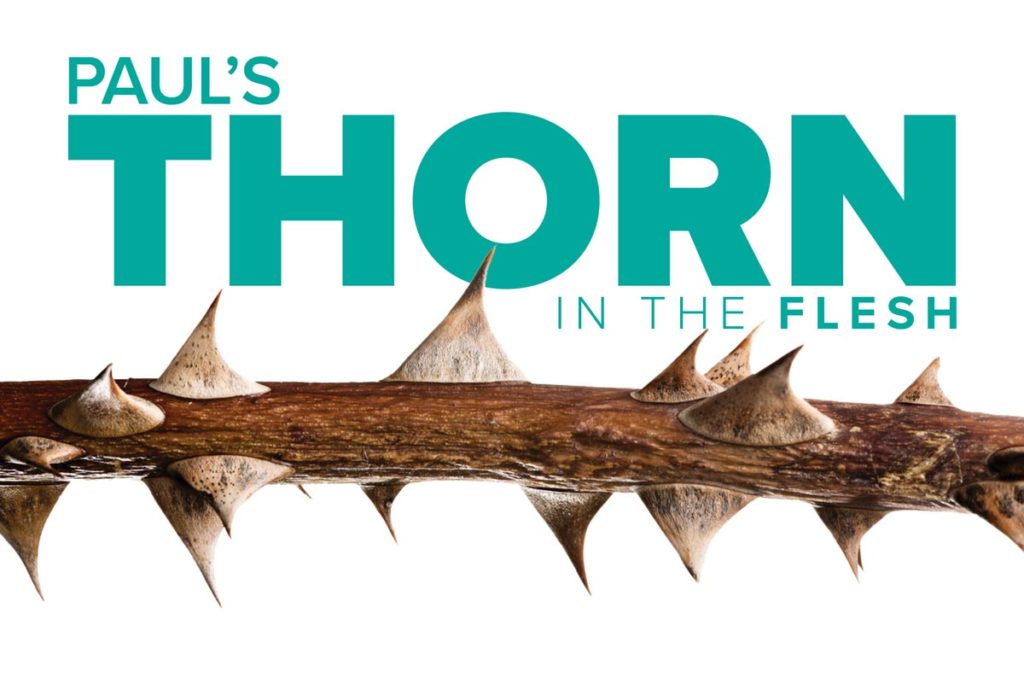 My grace is sufficient for you, 
for my power is made perfect in weakness 
—Jesus (2 Cor 12:9)
God is leading us from Asia to MENA
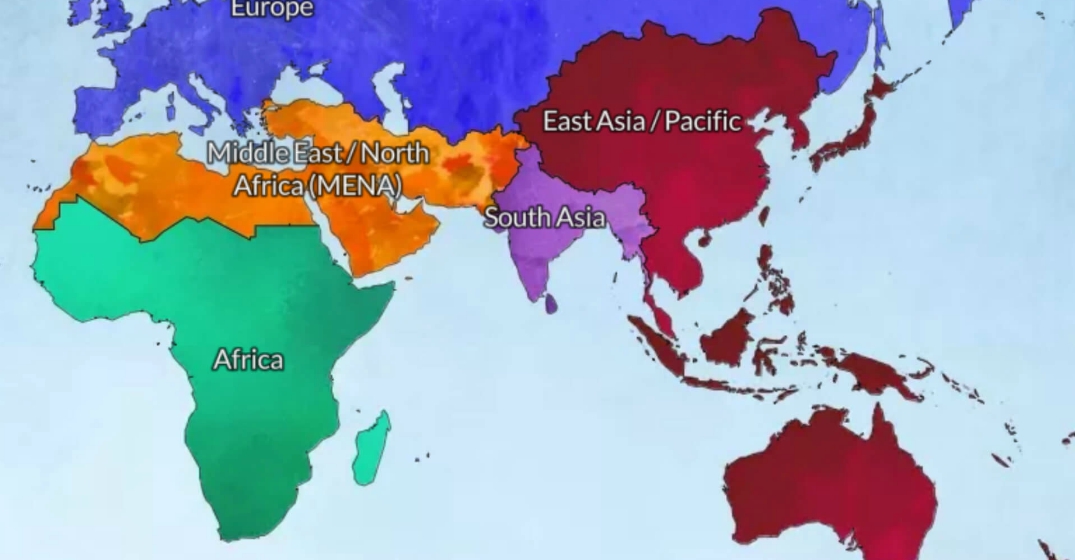 Jordan
Singapore
Do you know the countries of MENA?
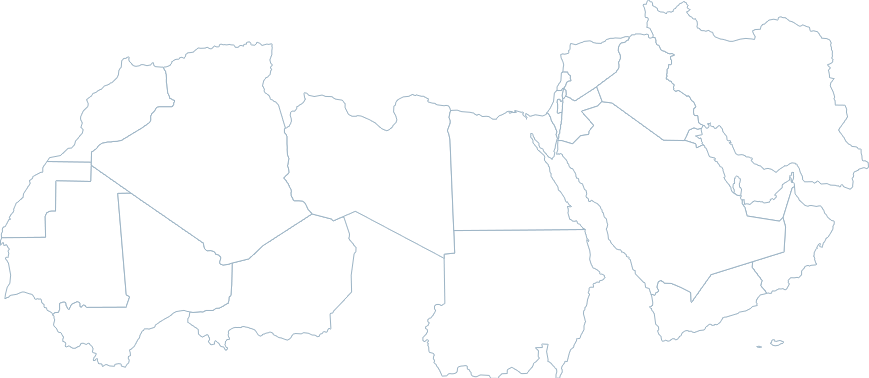 Iran
Jordan
MENA = Middle East/ North Africa
Do you know the countries of MENA?
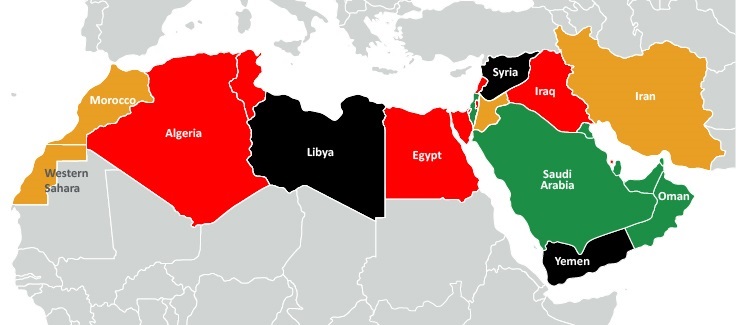 Jordan
MENA = Middle East/ North Africa
Jordan Evangelical Theological Seminary (JETS)
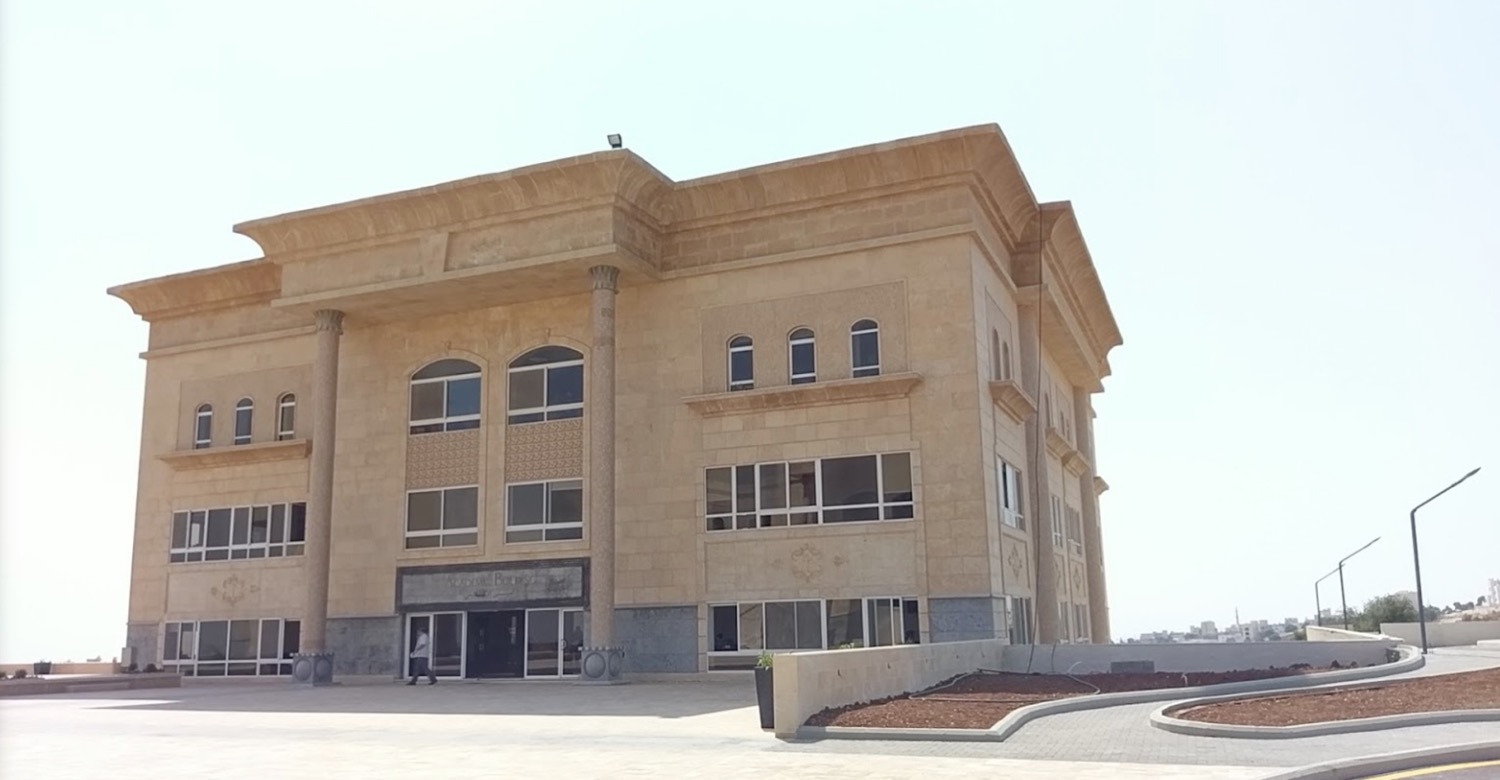 [Speaker Notes: to teach Bible and theology through translation into Arabic.]
Main Idea of Acts 12:1-24
God judges oppressors
while expanding his church
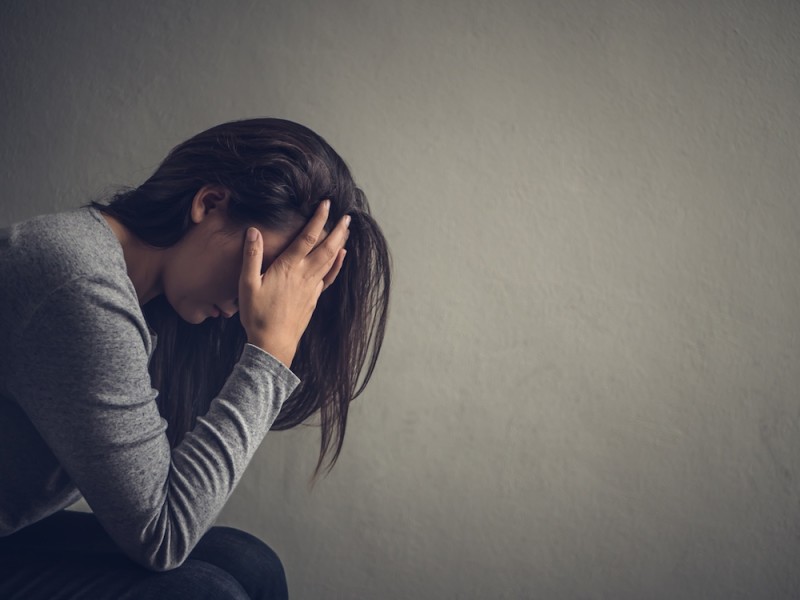 How will you trust in God’s timing and way to deal with those who reject him?

Are you suffering for Jesus right now?

How can your difficulties propel you to greater growth?

Will you let God deal with his opposers as he wishes?
What about you?
Black
Get this presentation and script for free!
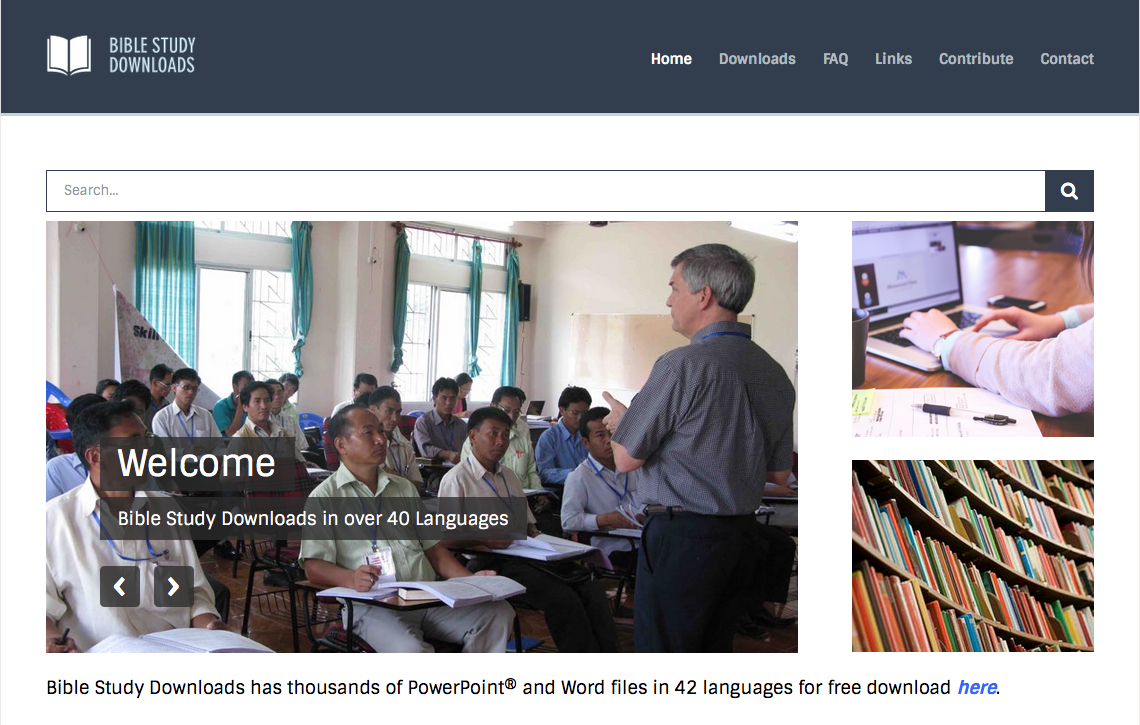 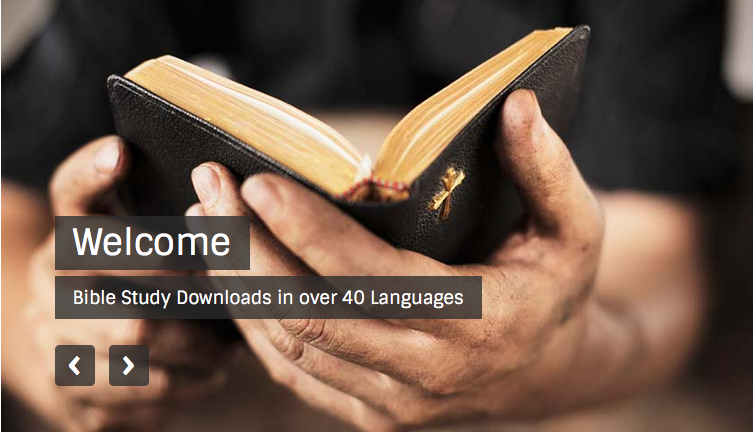 NT Preaching link at BibleStudyDownloads.org